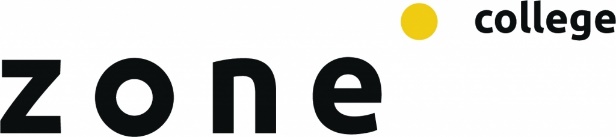 Aftrap
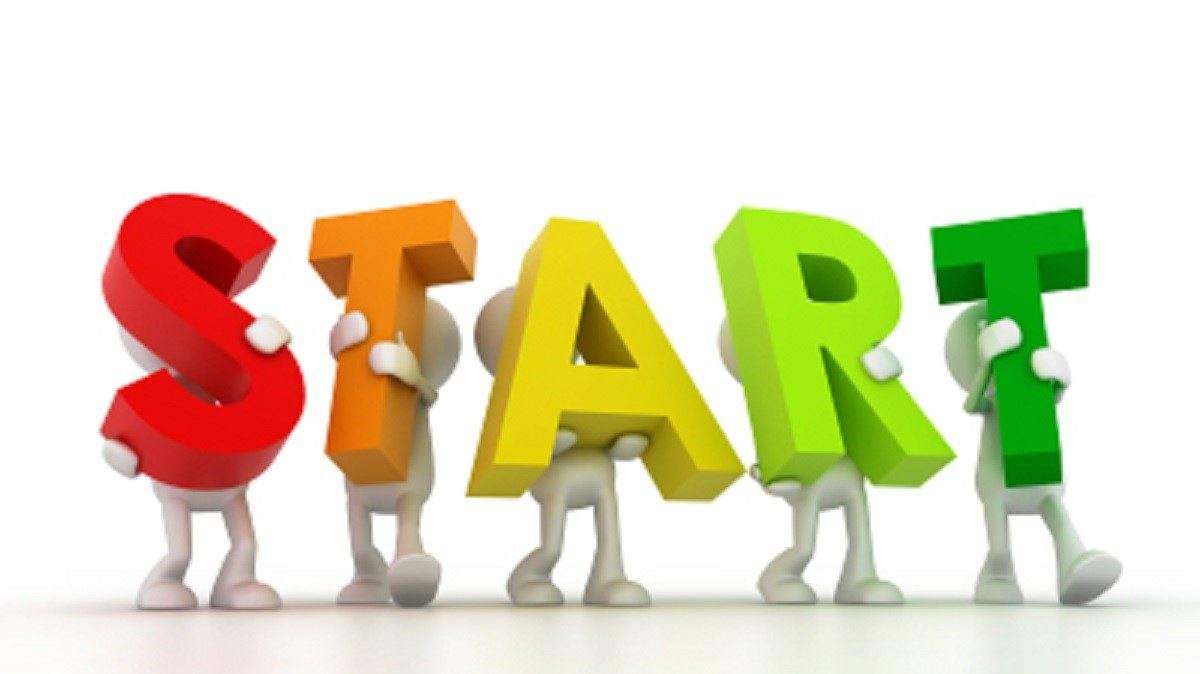 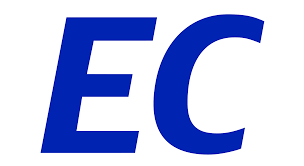 EC
Electric Conductivity (EC) oftewel elektrisch geleidingsvermogen, meten in water is heel erg belangrijk voor het kweken van planten, bloemen, groente en fruit. 

De EC waarde geeft namelijk aan wat het zoutgehalte is van het water. Hoe meer zout het water bevat, hoe beter het water geleid en dat meet de EC meter.
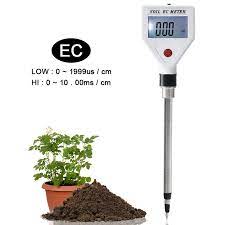 EC
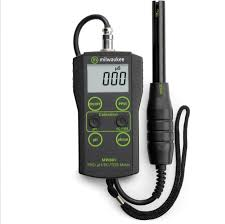 De EC-waarde geeft aan hoeveel opgeloste zouten in een bepaalde oplossing aanwezig zijn.

Hoe meer zout-ionen in een vloeistof aanwezig zijn, hoe beter de elektrische geleidbaarheid en hoe hoger de EC-waarde.
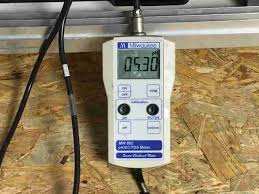 EC
De EC-waarde zegt alleen iets over de hoeveelheid zout-ionen en niets over samenstelling van de oplossing. 

Twee oplossingen kunnen dezelfde EC hebben en toch heel andere soorten elementen bevatten. 

Zeewater heeft een hoge EC-waarde maar dat wordt hoofdzakelijk bepaald door de aanwezigheid van Na + en Cl -, die beide geen voedingsstoffen zijn.
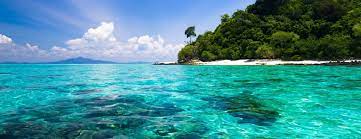 EC
De EC wordt weergegeven in milli-Siemens per cm (mS/cm) bij een temperatuur van 25°C.

Als je EC heel precies wilt meten wordt het weergegeven in μS/cm (micro-Siemens).

1 mS/cm staat gelijk aan 1000 μS/cm
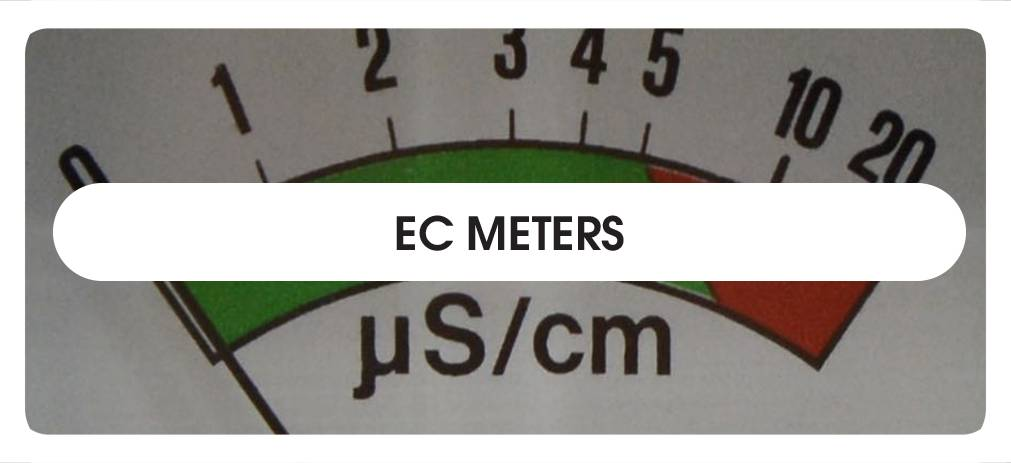 EC
Bij het klaarmaken van de mestbak, dien je rekening te houden met de EC-waarden van het water dat je gebruikt.

Zo heeft kraanwater bijvoorbeeld een veel hogere EC dan osmosewater. 

Hieronder vindt je de EC-waarden voor een aantal typen water:
Puur water: 0 μS/cm
Gedestilleerd water : 1 μS/cm
Osmosewater : 20 – 60 μS/cm (= 0,2 EC mS/cm)
Regenwater- industrie : 30 - 60 μS/cm (= 0,3 -0,6 EC mS/cm)
Drinkwater: 300 tot 700 μS/cm (= 0,3 – 0,7 EC mS/cm)
Zeewater:  54000 μS/cm (= 54 EC mS/cm)
EC
Naast zout heeft ook temperatuur een invloed op de EC-waarde. 

Bij een hoge temperatuur neemt de EC-waarde toe en bij een lage temperatuur neemt de EC waarde af.

Goede EC meters rekenen alle concentraties terug naar 25°C.
EC waardes
Welke EC-waardes je het beste kan nastreven, is afhankelijk van de teelt en van het type substraat of de grondsoort waarop je teelt. Om toch een richtlijn te geven, kan je de volgende waardes aanhouden:

      gietwater					kasgrond
Ec
Voor een goede groei moet de concentratie aan voedingsionen binnen bepaalde waarden blijven. 

Elk gewas heeft zijn streefwaarde. Enkele voorbeelden:
TDS
Goede EC meters kunnen ook TDS meten

TDS staat voor Total Dissolved Solids (totaal opgeloste stoffen)

Dit wordt weergegeven in mg/liter (ppm)
Of in gram/liter (ppt)

Er is een relatie tussen EC en TDS
Bij benadering 2 μS/cm = 1 mg/liter

TDS = 0,5 x EC
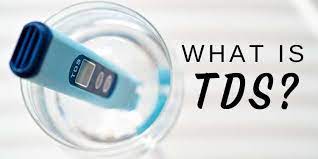 EC meten van substraat matten
Bij kunstmatige substraten neemt de tuinder een monster door met een spuit voedingswater op te zuigen bij de wortels.

Belangrijk is dat er nauwkeurig wordt bemonsterd. Er kunnen zich grote verschillen voordoen in de verdeling van zouten in het substraat. Vooral tussen twee druppelplaatsen in kunnen de waarden erg hoog zijn. Deze beïnvloeden de EC van een gemengd monster vrij sterk.

Voor bepaling van de EC is het daarom verstandig monsters op vaste plaatsen te nemen zodat er geen grote verschillen kunnen optreden
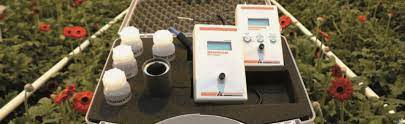 EC meten van potgrond
Bij het meten van (pot)grond wordt 200 ml gedistilleerd water aan 100 ml (pot)grond toegevoegd, zodat een waterige oplossing ontstaat. 

Na het schudden van het mengsel, wacht men 15 minuten zodat de grove bestanddelen bezinken.

Daarna kan de EC worden bepaald.
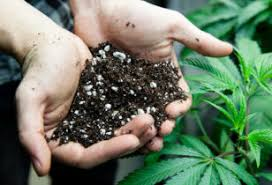 EC potentiometrisch
De meeste EC meters in de tuinbouw zijn potentiometrisch 

2 of vier rings
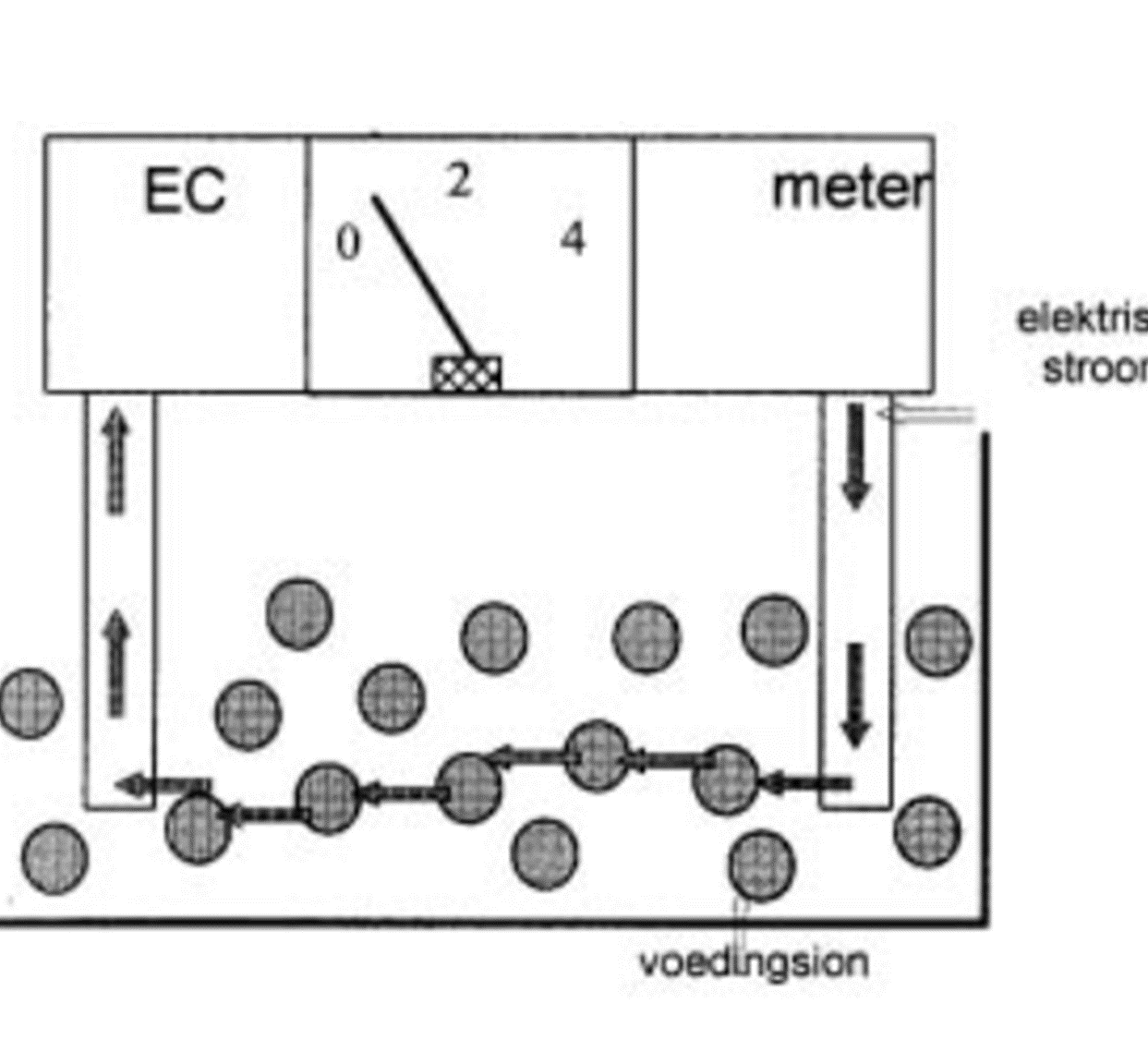 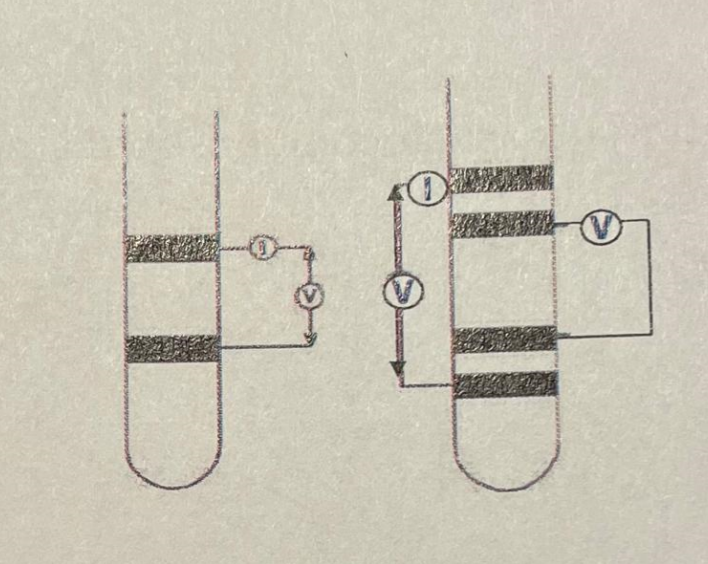 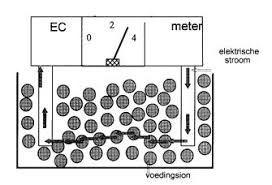 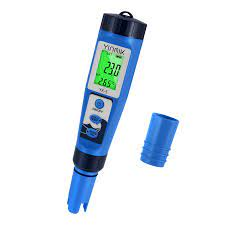 EC meters
Draagbare EC testers


Draagbare EC handmeters


Tafelmodel EC meters
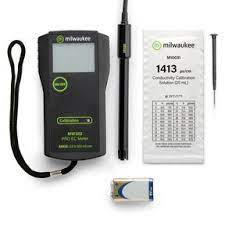 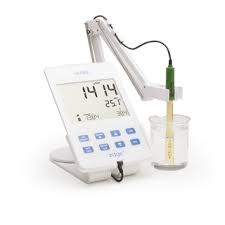 Draagbare EC tester
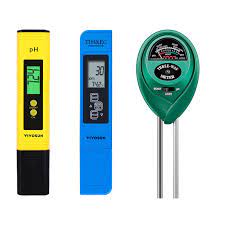 Bereik EC 0 -20 mS/cm

Voordeel
 Goedkoop ( 80 euro)

Nadeel

Geeft een indicatie
Niet precies
Lastig te kalibreren
Lastig te reinigen
Snel kapot
Draagbare EC handmeters
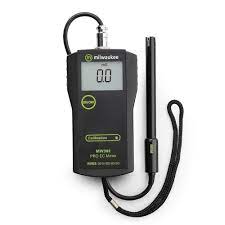 Bereik EC 0 – 20 mS/cm

Nadeel:
 prijzig (500 euro)

Voordeel
precieze meting
Makkelijk te kalibreren en reinigen
Robuuste uitvoering
Temperatuursaanduiding in scherm
Tafelmodel EC meter
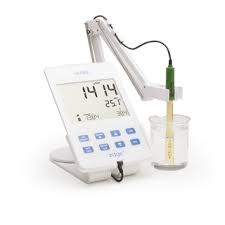 Bereik EC 0 – 500 mS/cm

Nadeel
Vast model, lastig te verplaatsen
Duur (1500 euro)

Voordeel
bijzonder precies (laboratorium werk)
Meting tot hogere EC
Koppeling met computer
Groot display
Onderhoud EC meter
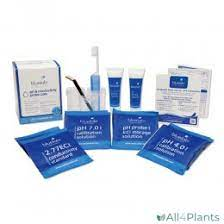 Reinigen


Kalibreren


bewaren
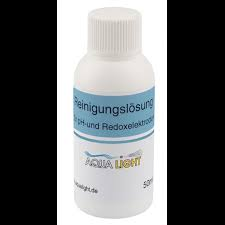 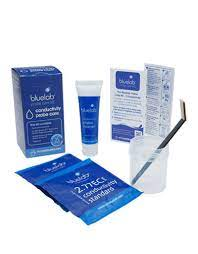 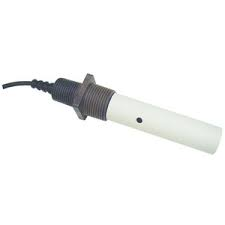 EC elektrode reinigen
Na iedere meting elektrode afspoelen met water.
Daarna afspoelen met demi water
Droog bewaren 

Bij sterke vervuiling chemisch reinigen met de juiste vloeistof (meerdere soorten verkrijgbaar)

Nooit mechanisch (of met schuursponsje) reinigen

Na chemisch reinigen altijd kalibreren
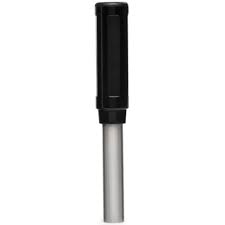 Kalibreren EC meter
Neem de tijd!!!!

Gebruik verse kalibratie vloeistoffen!

Éénpunts kalibratie is voldoende.

Kijk in de gebruiksaanwijzing welke vloeistof je moet gebruiken! (1423 μS/cm - 12,88 mS/cm)

Frequentie: afhankelijk van gebruik (elke dag – 1 keer per maand)
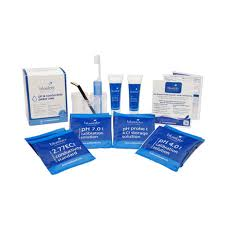 Vervanging elektrode
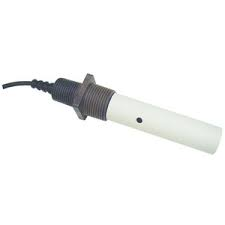 Als reiniging niet meer helpt
Als kalibratie niet meer mogelijk is
Te grote afwijkingen tov standaard
Beschadiging kabel

Na vervanging altijd kalibreren!
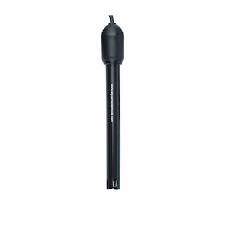 PH
pH-waarde: een veelbesproken term in de glastuinbouw. Deze waarde is niet alleen belangrijk in het water, maar ook in het substraat of in de volle grond waar de gewassen op groeien.

PH en EC, termen waar elke teler wel van gehoord heeft. Maar wat is pH nou precies, waarom is het zo belangrijk en zijn er nog verschillen als je kijkt naar pH per teelt?
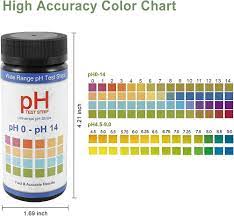 PH
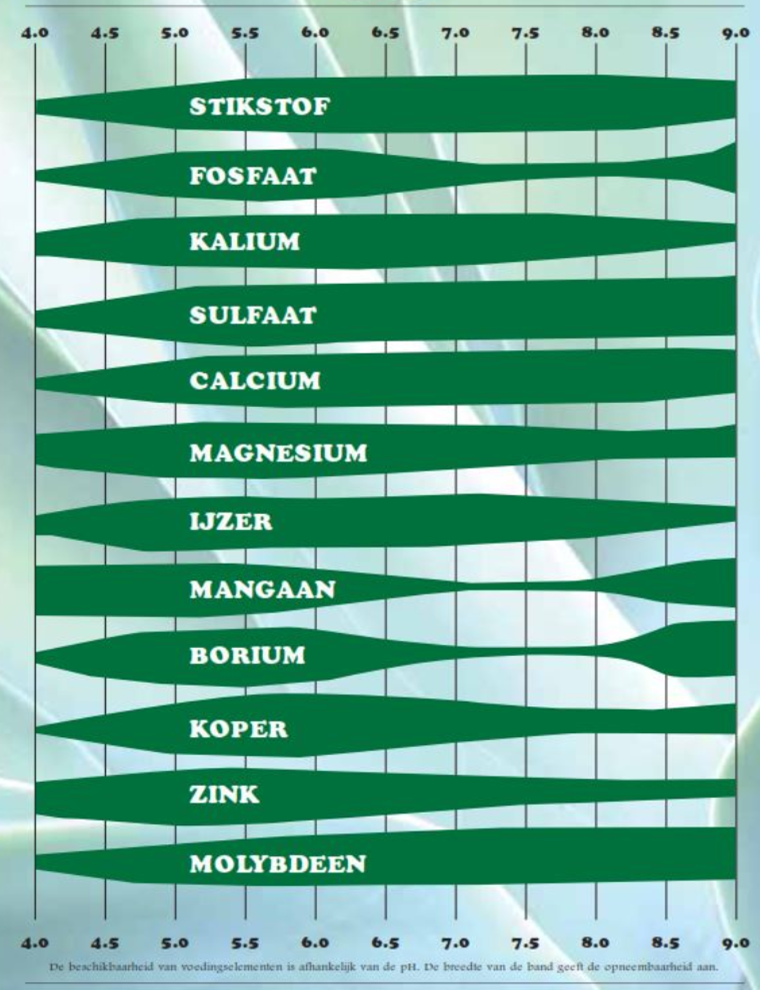 De term pH staat voor de concentratie zuurdeeltjes (H+ ionen) die zich in een oplossing of medium bevindt. 

De pH is van grote invloed op de beschikbaarheid van voedingselementen voor de plant. Bij een te lage pH zijn veel elementen niet beschikbaar, bij een te hoge pH zal er snel een tekort zijn aan fosfaat en mangaan. 

Het is van belang om een goede controle van de pH uit te voeren in mestbakken, voedingswater en drainwater. Dit kan met behulp van een pH-meter
PH in het kort
De pH-waarde geeft de zuurgraad van water of een substraat aan;
De juiste pH-waarde is belangrijk voor de opname van voedingselementen;
Er zijn mogelijkheden om de pH in (giet)water, de meststoffenoplossing en substraten bij te sturen;
De ideale pH-waarde is niet hetzelfde voor (giet)water, substraat- en vollegrondsteelten;
Denk eraan dat de pH-waarde in de A-bak anders is dan in de B-bak;
De juiste manier om de pH-waarde te meten is afhankelijk van de vloeistof of het substraat waarvan de waarde wordt gemeten.
Wat is PH?
Het begrip PH dateert van 1909 en is bedacht door S. Sorensen en geeft de zuurgraad aan.

PH = pondus Hydrogeni (latijn)
Pondus = gewicht
Hydrogeni = waterstofion (H+)

PH is een logaritmische schaal

PH 6 is 10 keer zo zuur als PH 7

PH is temperatuur gevoelig, goede meters rekenen altijd terug naar 25 C.
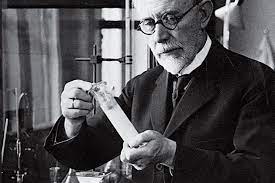 Wat is PH?
Wat is het belang van PH?
Zo hebben de meeste sporenelementen een optimale beschikbaarheid bij een pH van 4,5 - 5,0. 


Dit terwijl veel hoofdelementen bij een pH van boven de 5 het beste opneembaar zijn. Om alle elementen in voldoende mate beschikbaar te hebben voor het gewas is een juiste pH dus heel belangrijk. 


Het pH van 5,2 - 5,4 wordt dan ook meest ideaal beschouwd voor een goede opneembaarheid voor de plant.
Optimale PH-waarde voor diverse plantgroepen
Gazons:				 6.0-7.0.
Borders algemeen:			 5.5-6.5.
Kalkminnende planten: 		 6.0-7.0.
Zuurminnende planten: 		 5.0-6.0.
Bomen algemeen:   		 	 5.5-6.5.
Azalea/Rododendron en heide: 	 4.0-5.5.
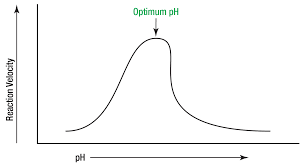 Hoe meet je de PH?
Vollegrond
Voor het meten van de pH in volle grond geldt: voeg één deel grond aan twee delen (demi)water toe.

De pH van deze oplossing is met een normale pH meter te bepalen. 

Er zijn ook testen die direct in de grond meten, maar deze worden vaak alleen ter indicatie gebruikt omdat deze minder nauwkeurig zijn.
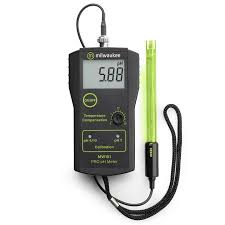 Gietwater PH
Om de pH-waarde van water te meten, kun je een pH meter gebruiken die hier geschikt voor is
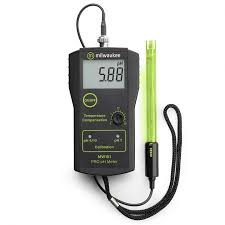 Messtoffen oplossing
Wanneer de pH-waarde in de mestbak niet goed is, kan er worden aangezuurd met een aanvullende zuurregeling. Hiervoor kan salpeterzuur of fosforzuur worden gebruikt.

Houd er bij het gebruik van salpeterzuur wel rekening mee dat er een extra stikstofbron in het water wordt toegevoegd. Wanneer fosforzuur wordt gebruikt, is dit niet het geval. Echter kan fosforzuur alleen worden toegepast in de B-bak. Salpeterzuur daarentegen, kan aan beide bakken worden toegevoegd. 

Houd er alleen wel rekening mee dat je de dosering beperkt houdt met het oog op afbraak van chelaten.
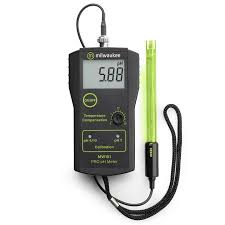 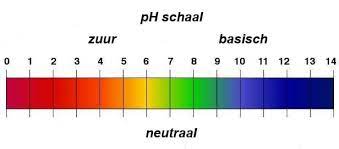 Beinvloeden van PH waarde
Vollegrond
In de vollegrond is het mogelijk om de pH te verhogen door extra kalk toe te voegen aan de grond. Ook kan de pH gemakkelijk worden verlaagd, door ammonium houdende meststoffen te gebruiken. 

Een andere, maar minder gebruikte optie om de pH bij te sturen, is door voedingswater met een hoge of lage pH toe te voegen. Deze manier wordt minder vaak toegepast, omdat dit maar een beperkte invloed op de pH-waarde heef
PH beïnvloeden in water
Bij water met een te hoog bicarbonaat gehalte dient dit bicarbonaat ‘weggezuurd’ te worden. Dit is vaak het geval bij bronwater of slootwater. 

Daarentegen is het wel verstandig om een kleine buffer van bicarbonaat in het gietwater te hebben, om scherpe dalingen van de pH-waarde te voorkomen wanneer deze onder de 5 komt.
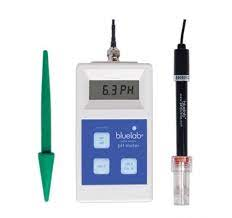 Substraat
Als de pH van het substraat te hoog is, zijn er twee opties om dit te corrigeren. Het gemakkelijkst is om tijdelijk een lagere pH-waarde van het gietwater in te stellen. 

Dit werkt vaak niet afdoende door de beperking in de uiteindelijke verlaging. 

Let wel op dat er door de pH laag in te stellen andere problemen kunnen ontstaan, zoals een verstoorde sporenopname, wortelverbranding of in het ergste geval aantasting van de substraatstructuur. 

De beste optie bij een hoge pH is het inzetten van verzurende meststoffen. Denk hierbij met name aan meststoffen die ammonium bevatten.
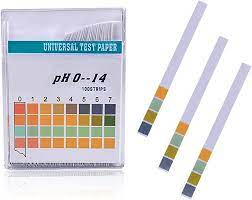 PH meten
PH teststrip – niet nauwkeurig


PH testervoordeel
Goedkoop ( 80 euro)
Hobbymatig

Nadeel
Niet nauwkeurig, geeft een indicatie
Lastig schoon maken en kalibreren
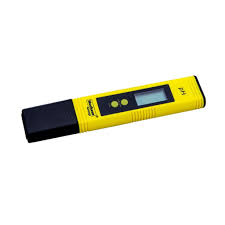 Digitale PH meter met PH-elektrode
Een PH elektrode bestaat uit:

Meet elektrode
Referentie elektrode
Elektrolyt (KCL oplossing)
Junctie
PH meetglas
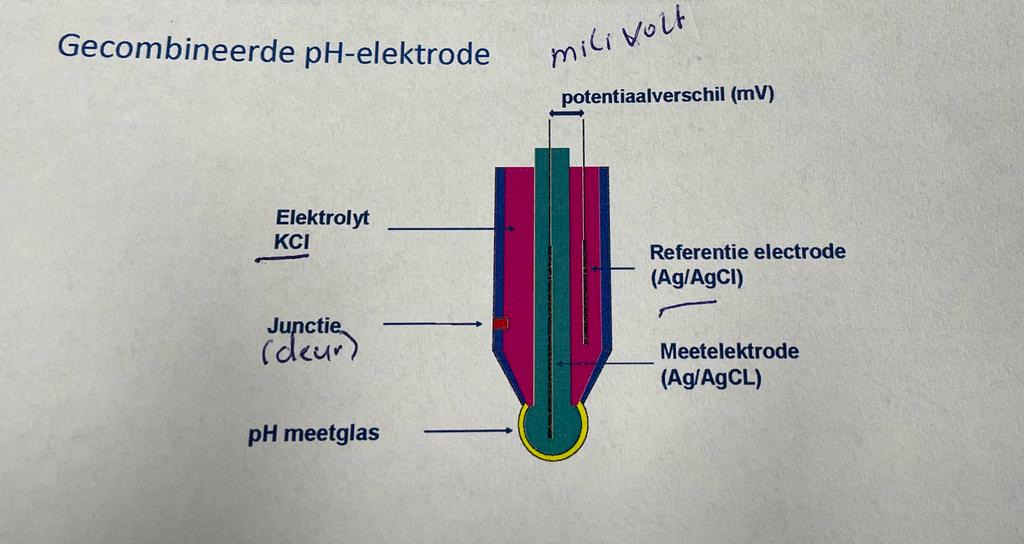 Onderhoud PH elektrode
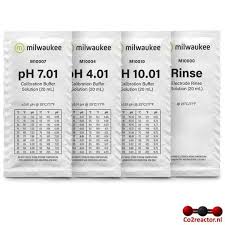 Reinigen

Conditioneren

Kalibreren

Bewaren
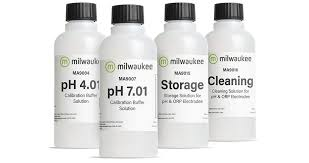 Reinigen PH elektrode
Na iedere meting afspoelen met water en demi water.

Bij sterke vervuiling chemisch reinigen met de juiste vloeistof. Voor verschillende verontreinigen zijn verschillende vloeistoffen te koop
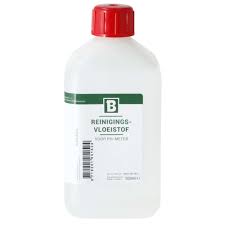 PH elektrode chemisch reinigen
Afhankelijk van vervuilingsgraad 5 – 30 minuten dompelen in de juiste reinigingsvloeistof

Afspoelen met water

Minimaal 30 minuten in bewaarvloeistof (KCL) dompelen

Opnieuw kalibreren
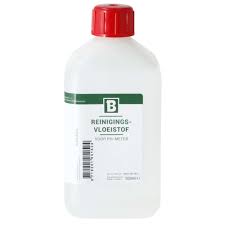 Kalibreren
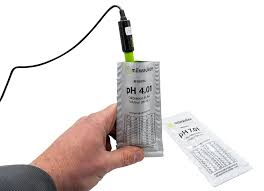 Neem de tijd !!

Gebruik altijd verse vloeistoffen!!

Kalibreer altijd op 2 puntenbegin altijd met PH 7, daarna met PH 10 of 4

Regelmatig kalibreren  zorgt voor de hoogst haalbare nauwkeurigheid!

Bij gecombineerde meter eerst PH kalibreren en daarna de EC
PH meter bewaren
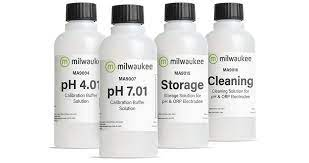 PH – elektrode altijd vochtig bewaren in bewaarvloeistof (KCL),

PH – elektrode nooit bewaren in:
Gedestilleerd water
Gedeïoniseerd water
Gedemineraliseerd water
Droog
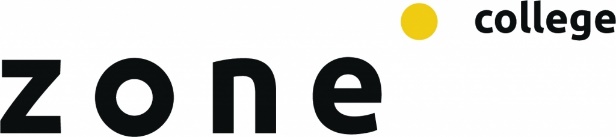